Patologie respiračního systémuII.
OSNOVA
Nemoci dolních cest dýchacích (DCD)
Záněty plic
Povrchové
Intersticiální
Infekční
Neinfekční
Intersticiální plícní fibrózy
Granulomatózní plícní záněty - neinfekční
Pneumokoniózy

Nádory plic
Patologie pleury
Infekční plicní záněty - klasifikace
DĚLENÍ NA ZÁKLADĚ ANATOMICKÉ DISTRIBUCE ZMĚN:  
 povrchové bakteriální
 lobární pneumonie 
 bronchopneumonie
 intersticiální
 rozpadové (absces, gangréna)
 nehnisavé (viry, chlamydie, makoplazmata…)
DĚLENÍ NA ZÁKLADĚ ETIOLOGIE: 
    v současnosti v klinické praxi nejběžnější: 

bakteriální   
virové
mykotické
TBC
atypická mykobakterióza
Infekční plicní záněty - klasifikace
DĚLENÍ NA ZÁKLADĚ ANATOMICKÉ DISTRIBUCE ZMĚN:  
 povrchové bakteriální:
 lobární pneumonie 
 bronchopneumonie
 intersticiální
 rozpadové (absces, gangréna)
 nehnisavé (viry, chlamydie, makoplazmata…)
DĚLENÍ NA ZÁKLADĚ ETIOLOGIE: 
    v současnosti v klinické praxi nejběžnější: 

bakteriální   
virové
mykotické
TBC
atypická mykobakterióza
Bakteriální záněty
brány infekce: 
vlastní flóra HCD
inhalace z okolí
hematogenně
per continuatem

Základní formy
komunitní - u nehospitalizovaných pacientů- odpovídá přibližně lobární pneumonii
nozokomiální - u hospitalizovaných, často nepohyblivých, s UPV, komorbiditami (často pneumonie hypostatická, či aspirační)
oportunní - pacienti s těžkou poruchou imunity, častý atypický průběh

Makroskopie: tužší parenchym - drobná ložiska postupně splývající (vzhled bronchopneumonie se plynule mění ve vzhled lobární pneumonie)
LOBÁRNÍ PNEUMONIE
Fibrinózní povrchový slizniční zánět (krupózní)

Etiologie:
Pneumokok, Stafylokoky, Klebsiella, Hemophilus
LOBÁRNÍ PNEUMONIE
Zánět typicky postihuje najednou celý lalok nebo celou plíci (alární pneumonie)
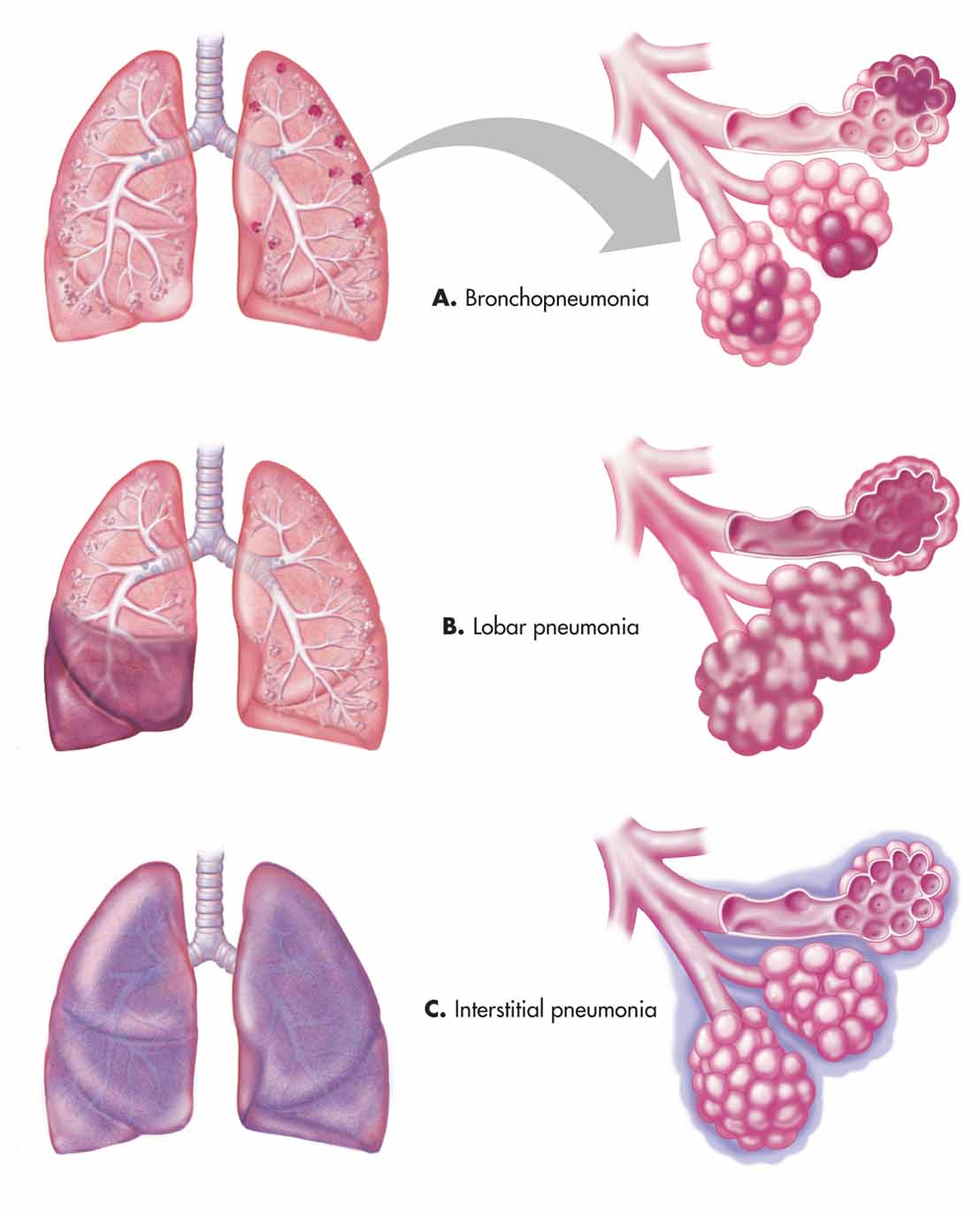 LOBÁRNÍ PNEUMONIE
4 stadia (u neléčené):
Stadium zánětlivého edému
Stadium červené hepatizace
Stadium šedé hepatizace
Stadium rezoluce

Při nedokonalé resorpci fibrinu dochází k fibrotizaci alveolů – karnifikace
LOBÁRNÍ PNEUMONIE
Mikro:
V alveolech dominuje fibrin + erytrocyty, v závislosti na stadiu příměs neutrofilních granulocytů
BRONCHOPNEUMONIE
Vzniká většinou přestupem z dýchacích cest

Bakteriální zánět plic
Katarálně-hnisavý
Hnisavý
Abscedující

Může navazovat na předchozí virový zánět (většinou chřipka)

Etiologie:
Streptococcus, Stafylococcus, Hemofilus, Legionella, Klebsiella
BRONCHOPNEUMONIE
Vícečetná drobná či splývající neohraničená zánětlivá ložiska, jeden či více laloků
Často v návaznosti na bronchus a šíří se do plochy
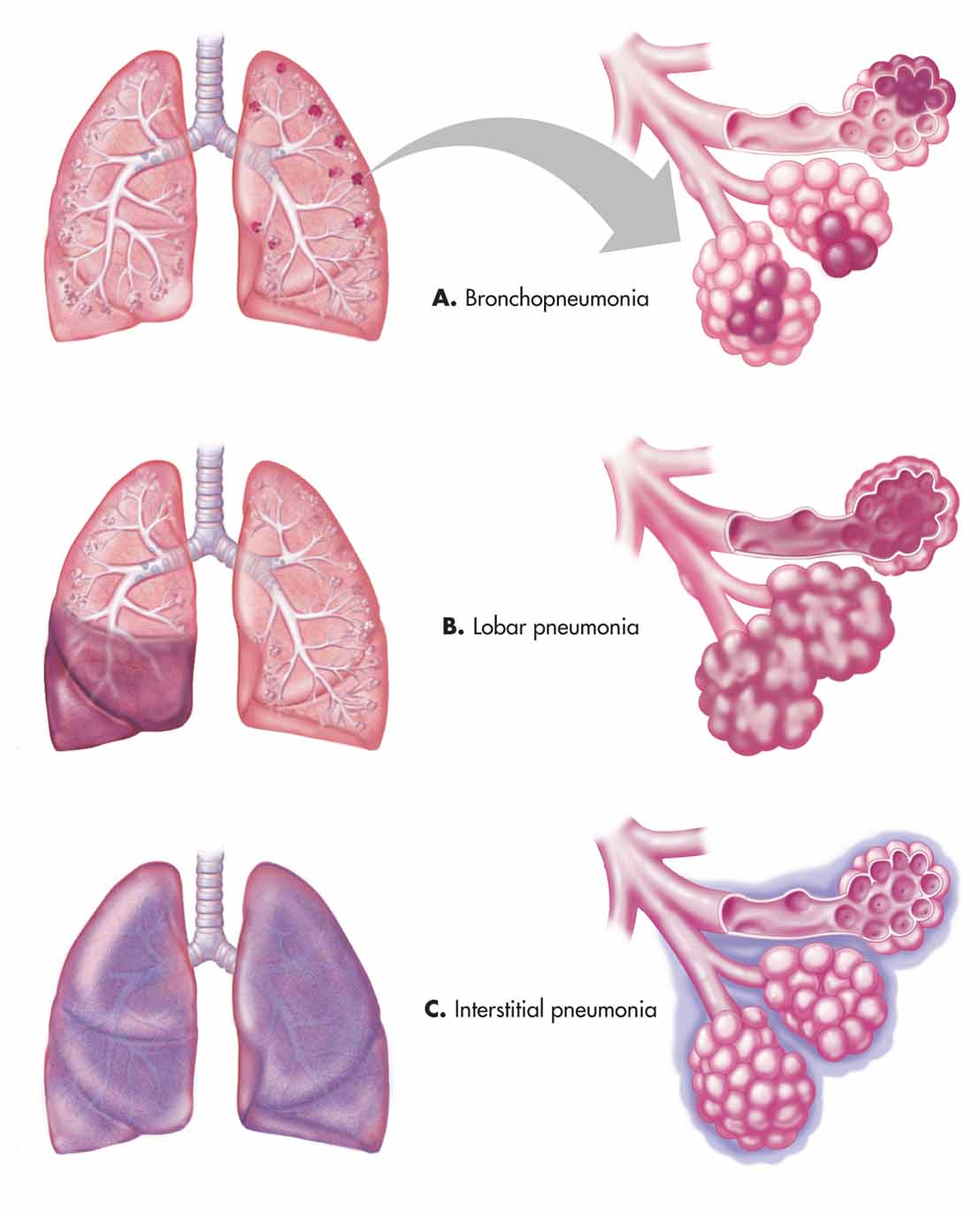 BRONCHOPNEUMONIE
Mikro 
Akumulace neutrofilních granulocytů v alveolech
Někdy hnisavý zánět destruuje alveolární septa → tvorba abscesů
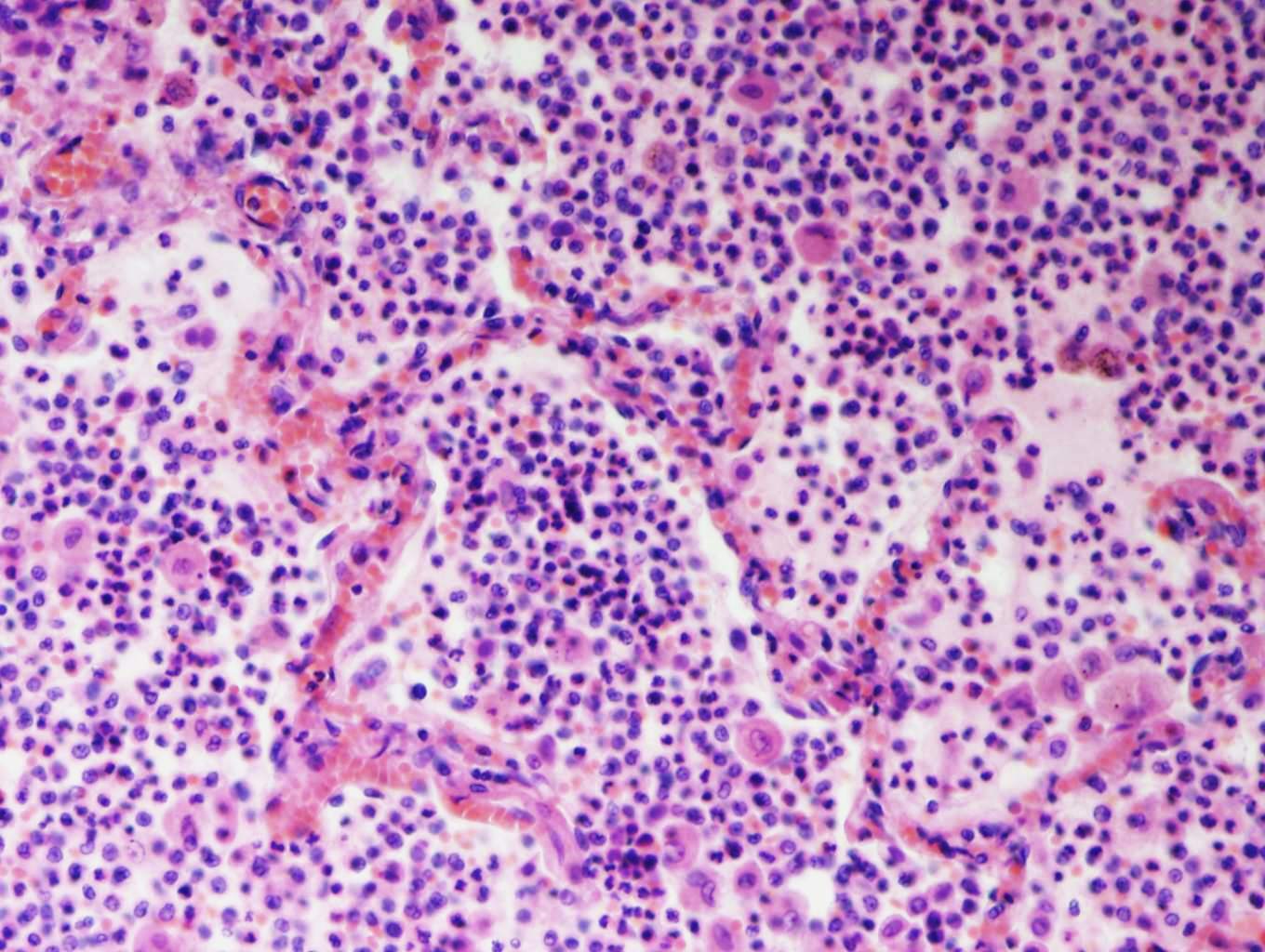 INTERSTICIÁLNÍ ZÁNĚTY PLIC
INTERSTICIÁLNÍ ZÁNĚTY PLIC
Zánětlivé změny postihují intersticium plic (alveolární septa), lymfocytární charakter zánětu

Infekční
absces, gangréna plíce
viry, paraziti, mykoplazma, chlamydie, bakterie, plísně, (TBC zvlášť vyčleněno)
klinika:	
příznaky jsou většinou malé a nekorelují se skutečným rozsahem patomorfologických změn 
hojení:
 ad integrum x  u těžkého zánětu rozvoj intersticiální plicní fibrózy
mikro: 
 edém a rozšíření interalveolárních sept
 lymfoplazmocelulární infiltrace sept
 tvorba hyalinních blanek
 vnikají z poškozených pneumocytů a fibrinové exsudace
 eosinofilní materiál tapetující vnitřní plochu alveolů
Pneumocystová pneumonie
infekce Pneumocystis jirovecii (carini)
oportunní infekce u imunokompromitovaných (imunosuprese - transplantace, AIDS, cystostatická a imunomodulační léčba) a u nedonošenců
mikro: intersticiální lymfocytární zánět
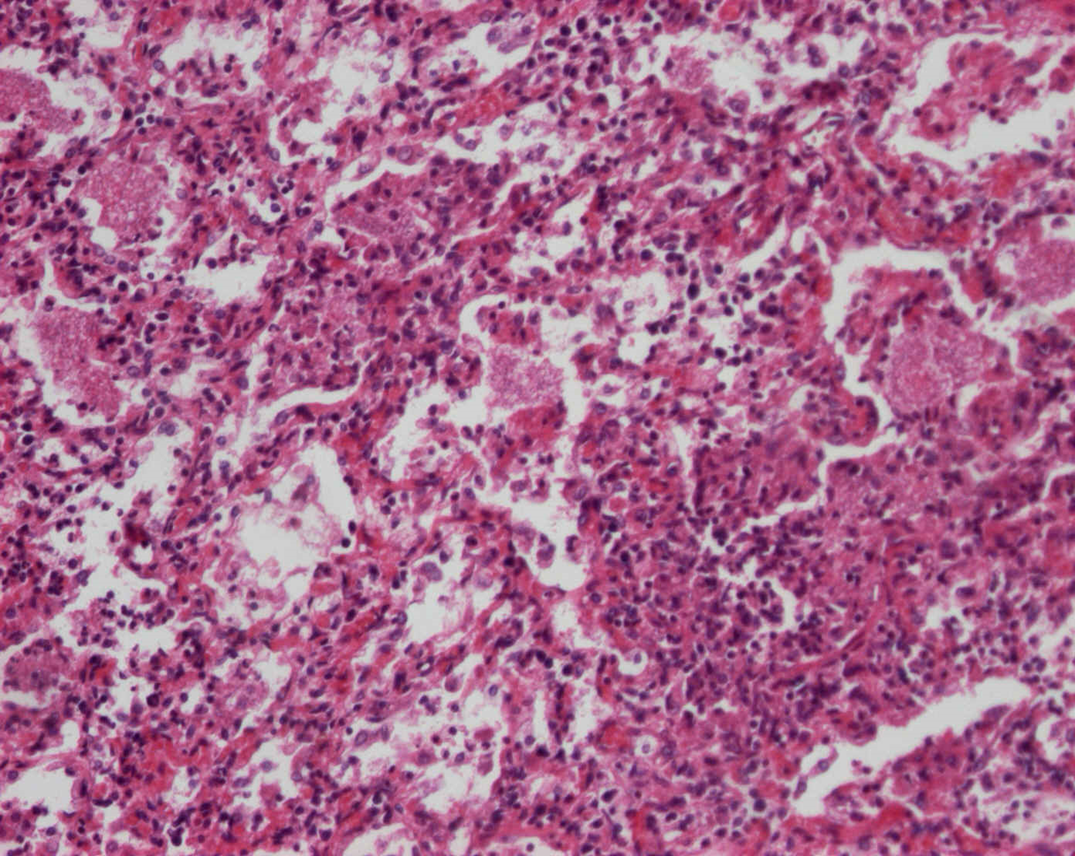 Infekce Covid-19 (SARS-CoV-2 virus)v plících
Covidová pneumonie charakterem odpovídá virovým pneumoniím obecně (lymfocytární virový zánět)
Virový spike protein (S protein) se váže na ACE buněčný receptor v různých epitelech a endotelu, virus má cytopatický efekt
Specifickým projevem je mikroangiopatie postihující kapiláry v plícních septech – endothelialitis, fibrinové mikrotromby, angiogeneze
Riziko komplikací
nasedající bakteriální superinfekce > sepse
rozvoj ARDS s přítomností hyalinních membrán
při těžkém průběhu dlohodobě vznik plícní fibrózy
Infekce Covid-19 (SARS-CoV-2 virus)v plících
kopie
GRANULOMATÓZNÍ PLICNÍ ZÁNĚTY TBC
Specifický granulomatózní zánět

Etiologie:
Mycobacterium tuberculosis, ale i jiná mykobakteria

Morfologie:
Tvorba kaseifikujících epiteloidních granulomů

Brány infekce:
Dýchací systém (nejčastěji)
GIT
poranění
TBC schéma vývojev závislosti na čase a stavu imunity
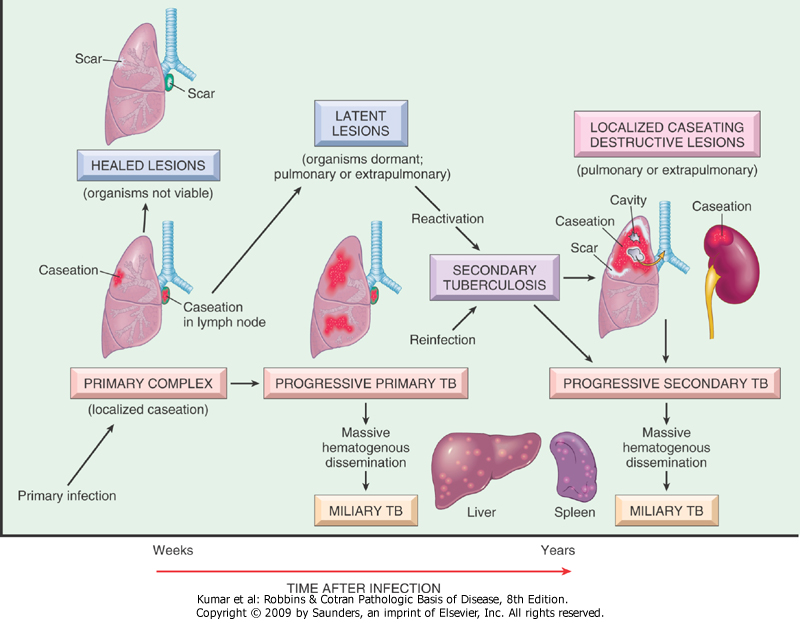 TBC
Formy:
TBC uzlík
Epiteloidní granulom
Produktivní forma TBC

TBC exsudát
Serofibrinózní zánět + kaseifikační nekróza → později tvorba granulomatózního zánětu

Šíření:
Hematogenně a lymfogenně (primární typ TBC)
Ghonnův komplex
Miliární TBC

Porogenně (sekundární typ) – dýchací cesty, GIT, močové cesty
INTERSTICIÁLNÍ ZÁNĚTY PLIC
Neinfekční chronické intersticiální plícní choroby
Skupina různých jednotek
Společné rysy:
různý stupeň progrese do plicní fibrózy
většinou idiopatické
CHRONICKÉ NEINFEKČNÍ INTERSTICIÁLNÍ CHOROBY PLIC
Intersticiální plícní fibrózy
Idiopatická plicní fibróza = běžná intersticiální pneumonie (UIP)
Nespecifická intersticiální pneumonie (NSIP)
Hypersenzitivní pneumonie
Granulomatózní plícní záněty - neinfekční
Sarkoidóza
Granulomatózy asociované s ANCA vaskulitidami
Pneumokoniózy
INTERSTICIÁLNÍ PLICNÍ FIBRÓZY
Běžná intersticiální pneumonie (UIP) / idiopatická plícní fibróza
Nejčastější
Nejasná etiologie, kouření, autoimunitní onemocnění
Poškození alveolů (zánět) → fibroproliferace → fibróza plic
Známky poškození ložiskově, střídání normálního a postiženého parenchymu
Terminálně voštinovitá plíce – místo plicních sklípků vazivo a v něm cysticky dilatované prostory s bronchiální výstelkou.
Špatná prognóza (3-5 let), nereaguje na kortikoidy
Klinika: 
dušnost, cyanóza, únava, kašel, terminálně respirační selhání, cor pulmonale
Terapie:
Kauzálně pouze transplantace plic
INTERSTICIÁLNÍ PLICNÍ FIBRÓZY
Nespecifická intersticiální pneumonie (NSIP)
Podobně jako UIP, ale lepší prognóza – reaguje na léčbu kortikoidy
Rizikový faktor kouření, inhalace prachů z kovů, dřeva. Možné i virové spouštěče (chřipka, EBV, CMV).
INTERSTICIÁLNÍ PLICNÍ FIBRÓZY
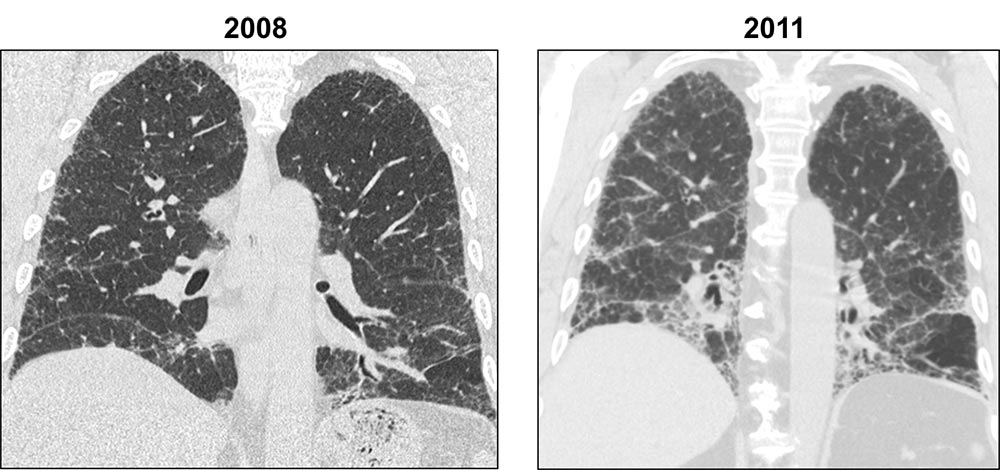 INTERSTICIÁLNÍ PLICNÍ FIBRÓZY
Hypersenzitivní pneumonie
Alergická reakce na inhalaci organických prachů:
Seno (micropolyspora faeni) → farmářská plíce
Trus a prach z peří ptáků → nemoc chovatelů holubů / papouščí nemoc (psitakóza)
Další: korek, slad, houby, detergenty
Mikro: 	Intersticiální lymfoplazmocelulární zánět s granulomatózním charakterem
Klinika: rýma, kašel a subfebrilie. V chronickém stadiu fibróza.
PNEUMOKONIÓZY
Definice:
=	Onemocnění plic vznikající inhalací anorganických prachů s fibrogenním účinkem → fibróza plic
Nemoci z povolání
Typy:
Antrakosilikóza (uhlokopská nemoc)
Silikóza
Azbestóza
SILIKÓZA
Inhalace křemičitého prachu
SiO2 (krystaly) – velikost 0,2-5,0 mm, polarizují
Patogeneze:
Krystaly fagocytovány makrofágy, pro které jsou toxické → rozpad makrofágů → uvolnění fibrogenních faktorů → fibrotizace + nástup dalších makrofágů → cyklus se opakuje
SILIKÓZA
Silikotické uzlíky
Stadia:
Retikulární fibróza
Stadium silikotických uzlíků
Stadium progresivní masivní fibrózy
Klinika:
Dyspnoe + plicní hypertenze
NÁDORY PLIC
Benigní nádory
Chondrohamartom - dříve pseudotumor
Vzácné (papilomy, adenomy…)
Maligní nádory
Bronchogenní karcinom
CHONDROHAMARTOM PLIC
Benigní tumor
v.s. vznikající poruchou embryonálního vývoje; tkáň nezapojená do struktury celého orgánu

Relativně častý

Většinou náhodný RTG nález
CHONDROHAMARTOM PLIC
Plicní ložisko tuhé konzistence, žlutobílé

Klinicky většinou nevýznamé – důležitá dif. dg. s maligními tumory.
CHONDROHAMARTOM PLIC
Mikro
Převážně chrupavka + tuk + vazivo + štěrbinovité prostory s cylindrickým epitelem
BRONCHOGENNÍ KARCINOM
Incidence:
Jeden z nejčastějších maligních nádorů (v ČR mezi třemi nejčastějšími malignitami).

Etiologie:
Kouření (riziko u kuřáků 60x větší)
Inhalace výfukových plynů
Radon
Azbest, nikl, chrom
Ionizace
Prachové mikročástice
Familiární predispozice

Prediktivní markery - cílená léčba
EGFR, ALK-1, ROS-1, PD-1/ PDL-1
BRONCHOGENNÍ KARCINOM - TYPY
SCLC = malobuněčný karcinom
NSCLC (skupina nemalobuněčných karcinomů)
Dlaždicobuněčný karcinom
Adenokarcinom
Velkobuněčný karcinom
Velkobuněčný neuroendokrinní karcinom
Smíšené nádory
Adenoskvamózní karcinom
SCLC – MALOBUNĚČNÝ KARCINOM(NEUROENDOKRINNÍ KARCINOM G3)
Etiologie a epidemiologie:
Nízce diferencovaný neuroendokrinní karcinom
20 – 25 % plicních karcinomů
Asociován s kouřením
SCLC – MALOBUNĚČNÝ KARCINOM
Lokalizace:
Často v oblasti hilu

Biologické chování:
Cca 20% Ca plic
Extrémně agresivní
Velmi časně metastazuje!!!- běžně   už v době dg
Paraneoplastický syndrom
Terapie - CHT+RT
PARANEOPLASTICKÝ SYNDROM
Definice:
=	Produkce hormonů nebo hormonům podobných látek nádorem
Nádor ovlivňuje homeostázu organismu systémově, mimo svoji lokalizaci
Může předcházet vlastní dg.
Např: produkce ACTH, ADH, kalcitonin, serotonin… 
Projevy: Cushingův syndrom, diabetes insipidus, neurologické a neuromuskulární poruchy, hypertenze, astma, průjmy, flush…
SCLC – MALOBUNĚČNÝ KARCINOM
SCLC – MALOBUNĚČNÝ KARCINOM
Mikro: 
Malé buňky (2x větší než lymfocyt)
Oválná hyperchromní (tmavá) jádra, někdy protáhlá – „ovískový karcinom“
Málo cytoplazmy
Hojná mitotická aktivita
NSCLC – SKUPINA NEMALOBUNĚČNÝCH PLICNÍCH KARCINOMŮ
Cca 80 % plicních karcinomů
méně agresivní než SCLC, prognóza lepší
Možné radikální chirurgické odstranění
Typy:
Dlaždicobuněčný karcinom
Adenokarcinom
Velkobuněčný karcinom
Velkobuněčný neuroendokrinní karcinom
DLAŽDICOBUNĚČNÝ KARCINOM
Etiologie a epidemiologie:
25-30 % plicních karcinomů
asociovaný s kouřením → vzniká z metaplastického dlaždicového epitelu bronchů → dysplazie → CIS → invazivní karcinom
DLAŽDICOBUNĚČNÝ KARCINOM
Lokalizace:
Poměrně často v oblasti hilu – vychází z bronchu
Biologické chování:
Metastazuje v pozdějších stadiích → klinické symptomy
Komplikace:
Obstrukce bronchu (exofytický růst)
Dušnost, opakované záněty plic, krvácení
DLAŽDICOBUNĚČNÝ KARCINOM
Návaznost na bronchus
Rohové (kankroidové) perly
ADENOKARCINOM
Etiologie a epidemiologie:
25 - 30 % plicních karcinomů
Je jasná asociace s kouřením, ale současně nejčastější tumor nekuřáků
ADENOKARCINOM
Lokalizace:
Spíše periferně a v okolí jizev, ale i centrálně

Biologické chování:
Poměrně pomalý růst
Nevytváří velkou masu
Může poměrně časně metastázovat
ADENOKARCINOM
Prekurzorová léze:
Atypická adenomatózní hyperplázie (AAH)
Ložiska parenchymu s atypiemi alveolární výstelky (Clarovy bb. a pneumocyty 2. typu) do 5 mm
Typy:
Adenokarcinom in situ (AIS)
Velikost ≤ 3 cm
Není invazivní
Minimálně invazivní adenokarcinom (MIA)
Velikost ≤ 3 cm, predominantně lepidický způsob růstu s ≤ 5mm invazí
Invazivní adenokarcinom
Velikost > 3 cm, nebo invaze >5 mm
ADENOKARCINOM
Ložisko v periferii parenchymu
AIS
VELKOBUNĚČNÝ KARCINOM
Etiologie a epidemiologie:
10 – 15 % plicních karcinomů

Definice:
=	Nediferencovaný karcinom, který postrádá morfologické známky diferenciace ke karcinomu malobuněčnému, adenokarcinomu či dlaždicobuněčnému.
VELKOBUNĚČNÝ KARCINOM
Lokalizace:
Spíše centrálněji
Biologické chování:
Agresivní, rychle se šíří, časné metastázy → špatná prognóza
VELKOBUNĚČNÝ KARCINOM
Mikro:
Velké anaplastické buňky a mnohojaderné buňky
METASTATICKÝ POTENCIÁL PLICNÍCH KARCINOMŮ
Lymfatické uzliny
Plicní hilus, mediastinum
Druhostranná plíce
Pleura
Játra
Mozek
Nadledviny
Kosti
PATOLOGIE PLEURY
Záněty
Patologický obsah
Nádory
ZÁNĚTY PLEURY (PLEURITIDY)
Nejčastější patologický proces
Etiologie:
Plicní zánět (častěji)
Plicní infarkt
Tumor
Fibrinózní zánět → vznik vazivových srůstů
Hnisavý zánět = pyothorax (empyém)
PLEURITIDA
Pleurální srůsty
Empyém
PATOLOGICKÝ OBSAH PLEURÁLNÍ DUTINY
Hemothorax 
krev v pohrudniční dutině
Hydrothorax (fluidothorax) 
tekutina (výpotek) v pohrudniční dutině, zejména u srdečního selhání
Pneumothorax
Vzduch v pohrudniční dutině
PNEUMOTHORAX
Uzavřený
Poranění plíce či dolních dýchacích cest

Otevřený
Poranění hrudní stěny

Ventilový (tenzní)
Vzduch se do pohrudniční dutiny dostává při nádechu, při výdechu se nemůže dostat ven → jednostranný přetlak → komprese srdce a velkých cév → akutní srdeční selhání
NÁDORY PLEURY
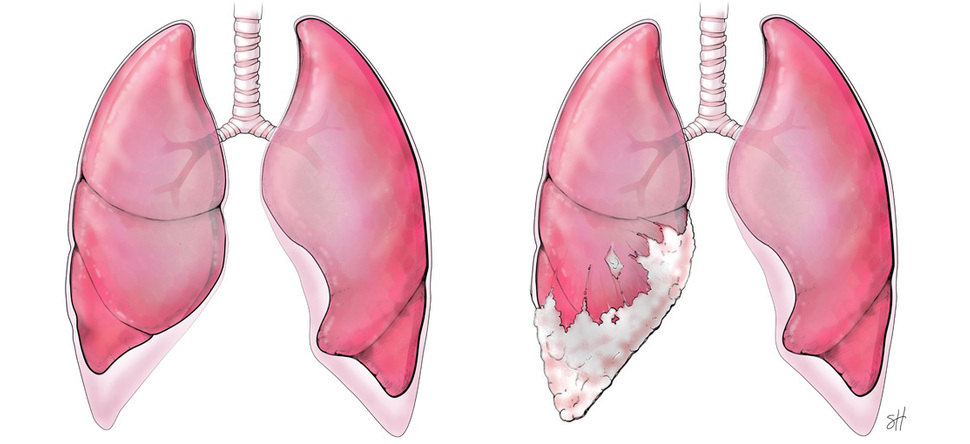 Primární
Mezoteliom
Maligní tumor, lokálně agresivní!!!- velmi špatná prognóza
Bifázická, epiteloidní, sarkomatoidní a desmoplastická varianta
Asociace s asbestem

Solitární fibrózní tumor 
nejisté biologické chování
MEZOTELIOM
NÁDORY PLEURY
Karcinomatóza pleury
Sekundární (častější)
Metastázy
Přímé prorůstání z okolí
Rozsev vícečetných uzlíků po pleuře = karcinomatóza pleury
Děkuji za pozornost…